Комунальна установа “Центр професійного розвитку педагогічних працівників ВМР”

ВЕБІНАР
«Ігрова діяльність дошкільників в освітньому процесі ЗДО. Особливості організації та керівництва грою».
                                                                             Підготували:                              
Ніна Сокиринська
 29 січня 2021 року                                                                Лариса Бондарчук
ОРГАНІЗАЦІЯ  ІГРОВОЇ ДІЯЛЬНОСТІ ДОШКІЛЬНИКІВ У РЕЖИМІ ДНЯ
Консультант  КУ “ЦПРПП ВМР”
                СОКИРИНСЬКА Н.Д.
Гра – велике світле вікно, через яке в духовний світ дитини вливається живлющий потік уявлень, понять про навколишній світ»В.О. Сухомлинський
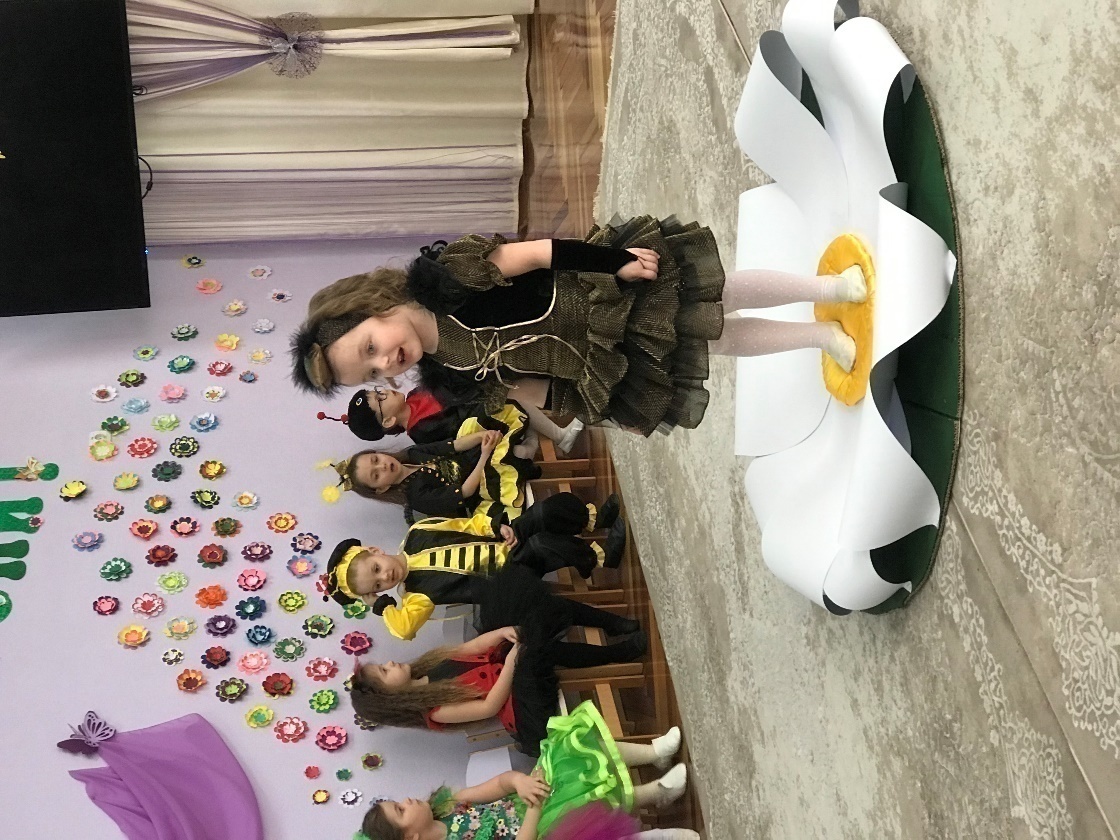 Гра - провідна діяльність дитини дошкільного віку.
За допомогою ігрової діяльності дитина має можливість задовольнити усі свої основні життєві потреби: 
у спілкуванні, 
рухливих діях, 
cамоствердженні,
 у задоволенні своїх інтересів і потреб.
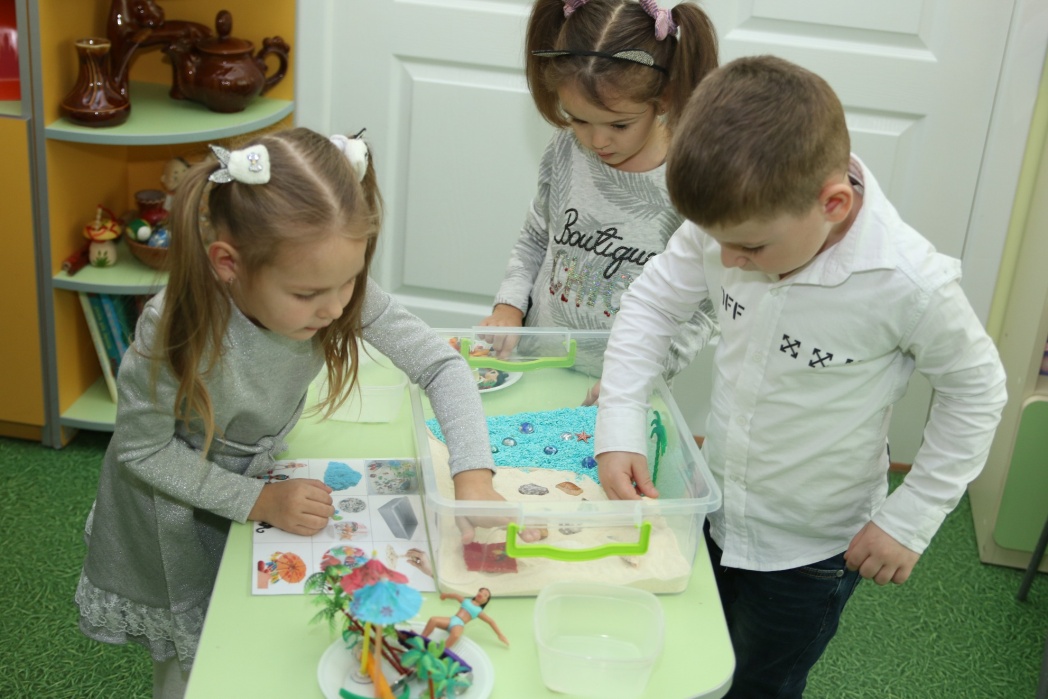 ігрова діяльність
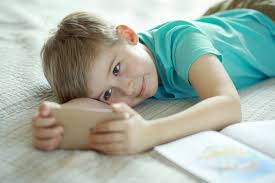 сюжетна ігрова діяльність у дітей починає формуватися з трирічного віку і до кінця дошкільного дитинства виконує провідну роль у їх психічному розвитку.
Ігрова діяльність
Навчальна діяльність, яка стає провідною для дітей молодшого шкільного віку, формується  на базі попереднього провідного виду діяльності, тобто гри.
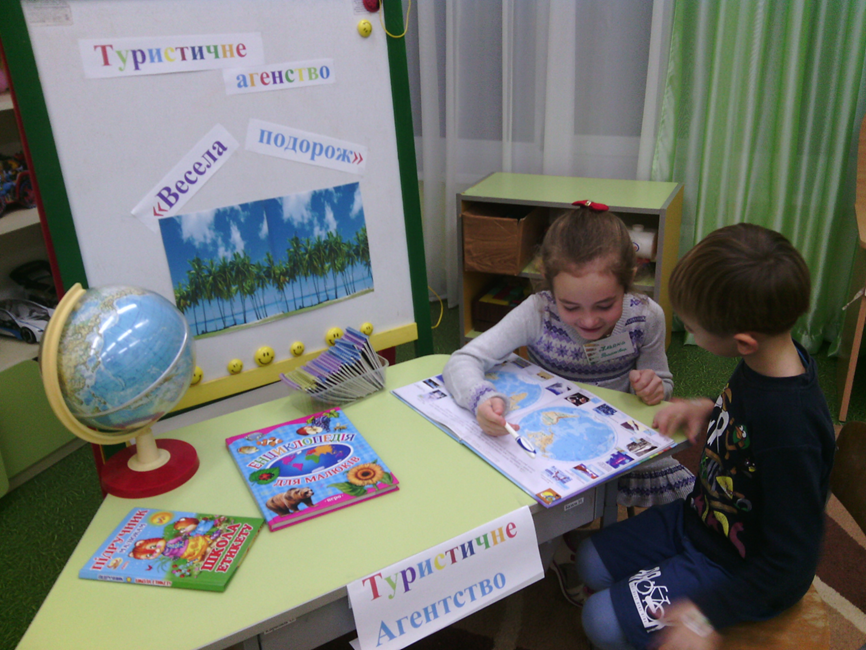 Класифікація ігор:
Ігри з ініціативи дітей ( творчі);
Ігри з ініціативи дорослого з готовими правилами, для навчання дитини або для розваг (дидактичні, рухливі);
Народні ігри (створені народом)
Творчі ігри
Сюжетно-рольові ігри;
Режисерські та ігри-драматизації;
Конструкторські ігри.
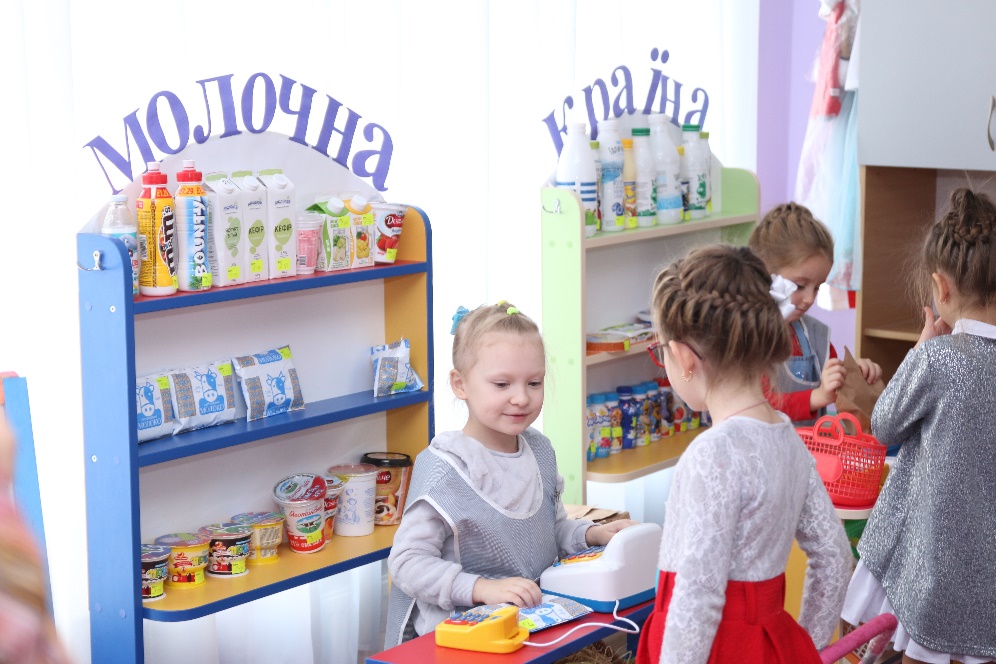 Ігри з правилами
Дидактичні ігри;
Рухливі ігри.
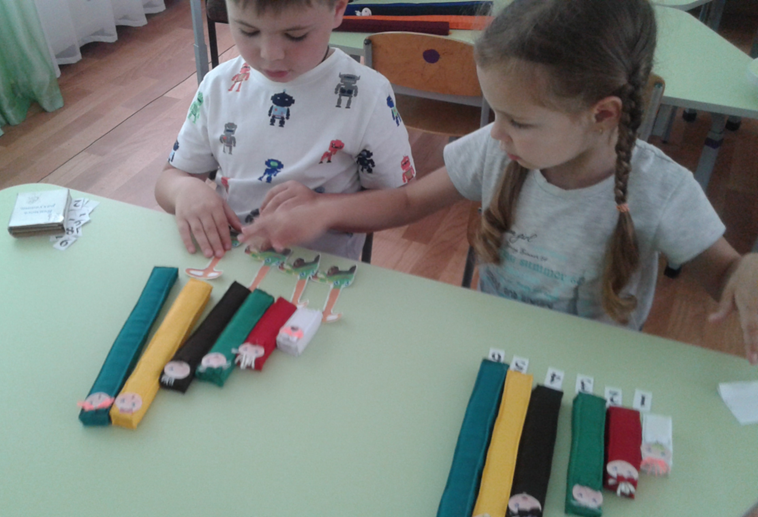 Ігрова діяльність поза заняттями
до сніданку (5-40 хв), 
між сніданком та заняттями (5-7 хв), 
на відкритому повітрі 
(1 год.-1 год. 30 хв), 
після денного сну (20-40 хв).
Ігри до сніданку
Під час ранкового прийому рекомендовано проводити одну-три рухливі гри малої рухливості: 
з предметами;   
з киданням і ловінням предметів;                                з метанням;              
хороводні ігри;   
атракціони;
ігрові вправи.
керівництво іграми слід узгоджувати з педагогічним процесом.
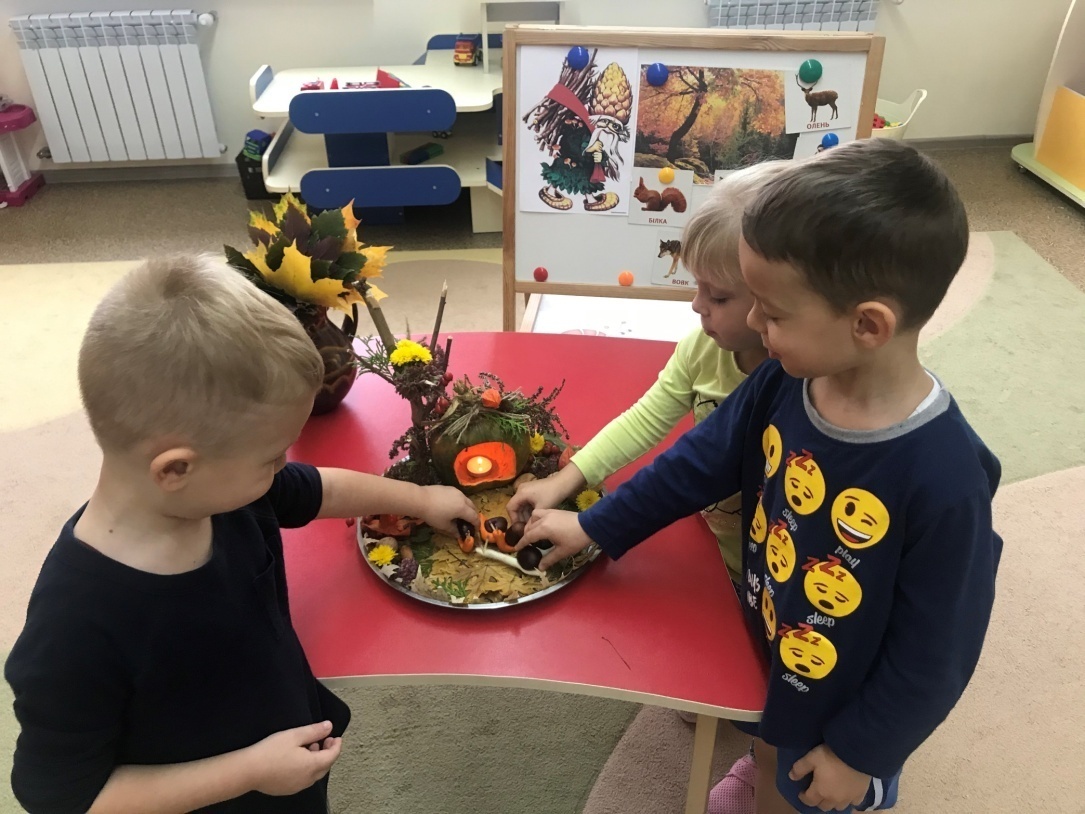 Ігри між заняттями
У перервах між заняттями варто уникати ігор усією групою.
Рухливі ігри з бігом уранці не проводять.
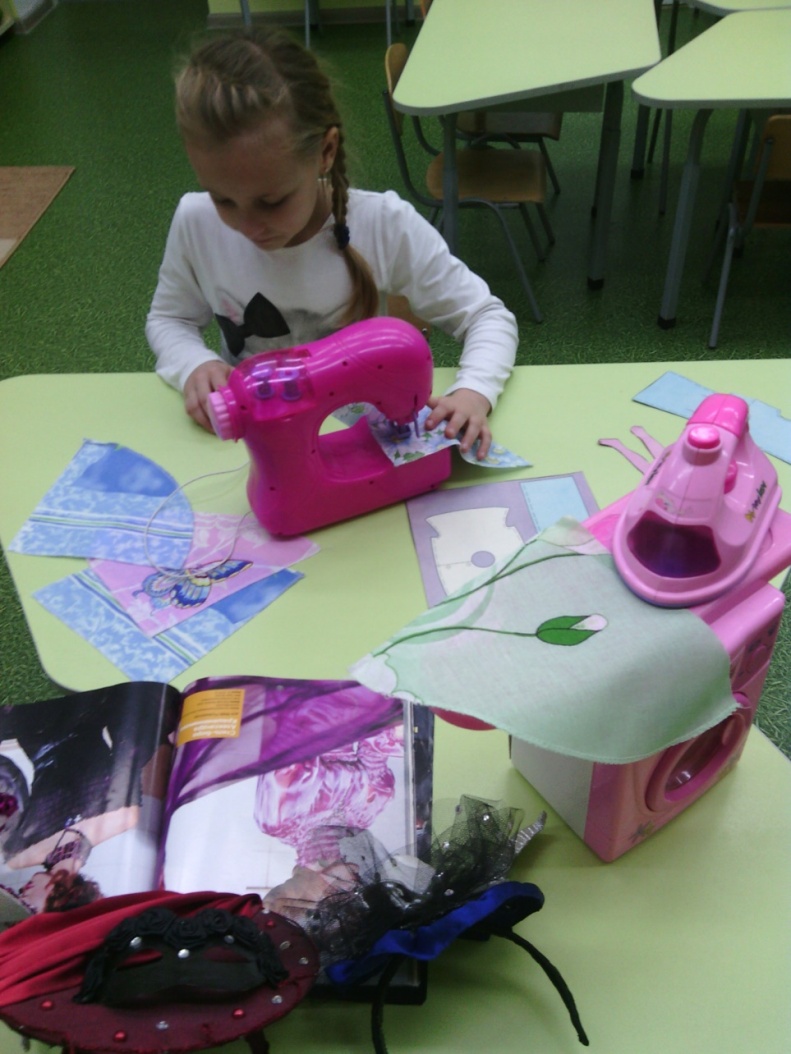 Ігри на відкритому повітріПід час І- ї та ІІ-ї прогулянки планують по 3-4  гри середньої й великої рухливості
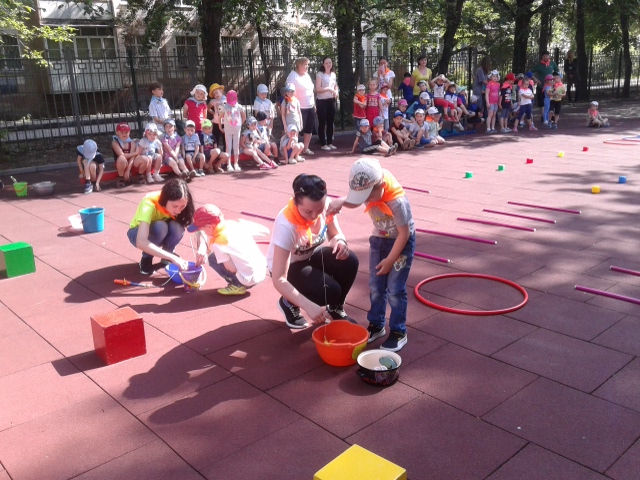 Ігри після денного снуУ вечірні години слід планувати одну-дві рухливі гри малої рухливості
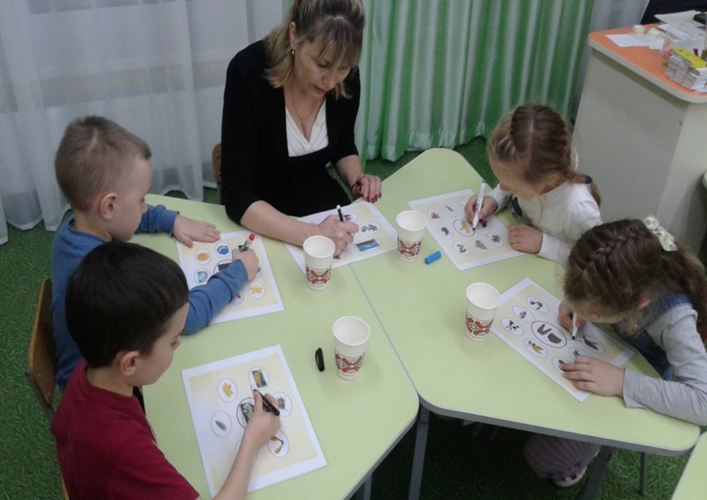 Народні ігри:хороводи,забави, ігри з народною іграшкою
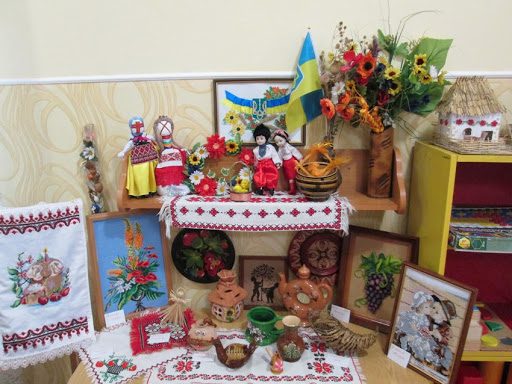 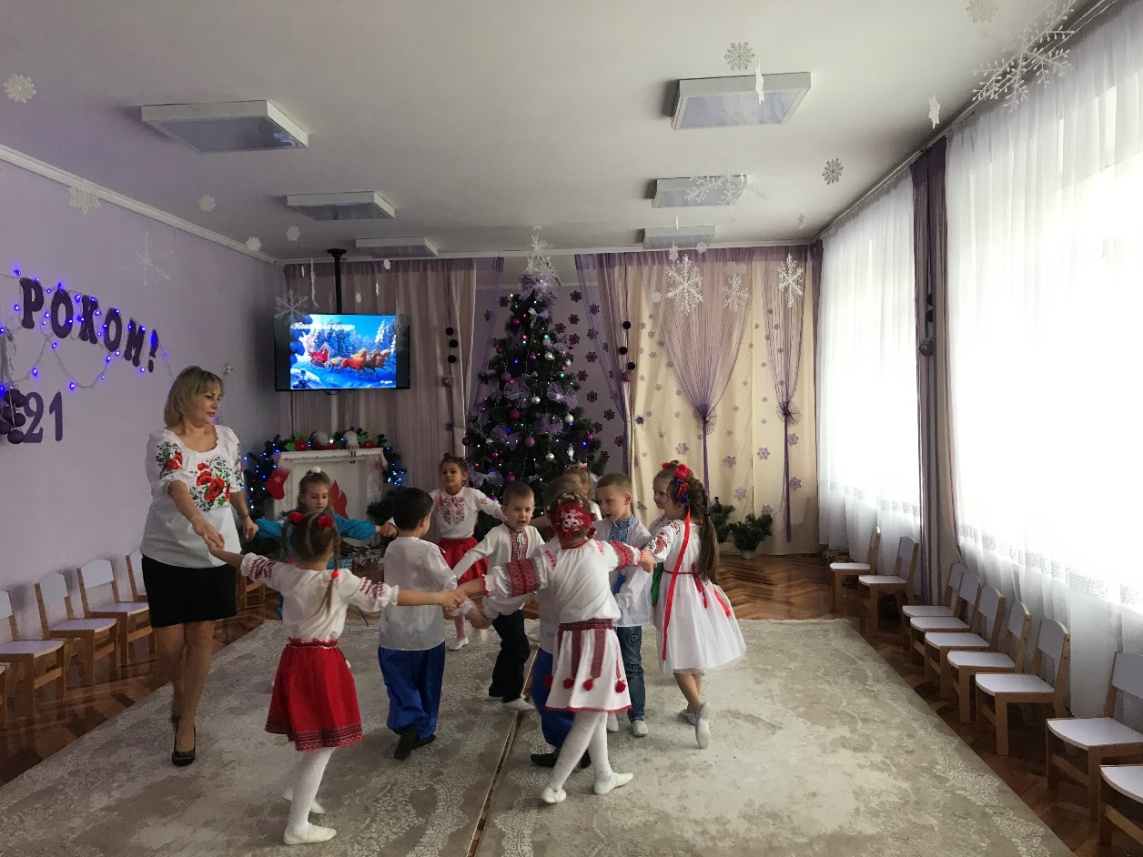 Вимоги до іграшок      Відповідно  до Закону «Про дошкільну освіту»(ст..19, Положення про МОН України і науки, (п.8)), затв.  Постановою Кабміну України від 16.10.2014р. №630, та з метою унормування процесу створення розвивального освітнього середовища у ЗДО  розроблено та затверджено (Наказ МОН України № 1633 від 19.12.2017р.) Примірний перелік ігрового та навчально-дидактичного  обладнання для ЗДО.        Вимоги щодо безпечності іграшок викладені у:- Технічному регламенті безпечності іграшок, затв. постановою Кабінету Міністрів України від 28 лютого 2018 року№151. - Технічному  регламенті обмеження використання деяких небезпечних речовин в електричному та електронному обладнанні, затверджений Постановою Кабінету Міністрів України від 10 березня 2017 року № 139.
Типи іграшок
готові іграшки (автомобілі, літаки, ляльки, різні тварини тощо);
напівготові іграшки (кубики, картинки, конструктори, будівельний матеріал тощо);
 матеріали для створення іграшок (пісок, глина, дріт, шпагат, картон, фанера, дерево).
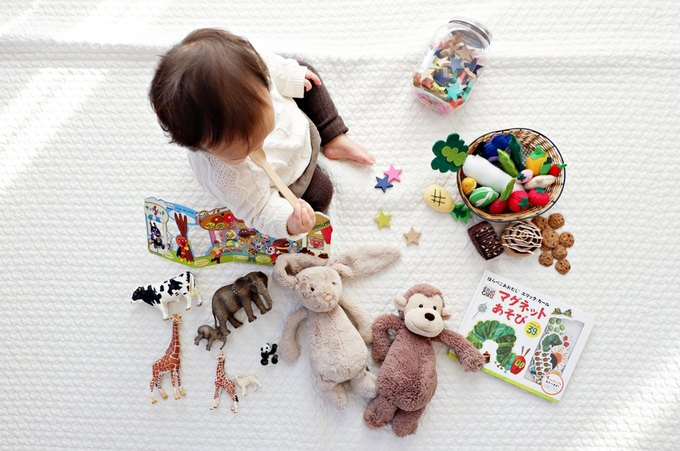 При покупці іграшок слід звернути увагу на:
знак відповідності технічним регламентам;
товарний знак підприємства-виробника або його представника;
найменування та місцезнаходження виробника, імпортера;
позначення типу, номера партії, серійного номера чи моделі або іншого елемента, що дає змогу їх ідентифікувати;
попереджувальні написи із коротким поясненням небезпеки;
обов’язково додається інструкція з експлуатації, схема користування, які надруковані на упаковці, на окремому листі або у вигляді брошури. В інструкції, схемі по користуванню іграшками, іграми або на споживчій упаковці повинні бути вказані правила та види обробки іграшок - (миття, чищення, дезінфекція та їх утилізація в разі потреби).
графічний попереджувальний символ позначення віку у вигляді кола, в якому намальований контур обличчя та вказана вікова група.
Ігри-дослідження
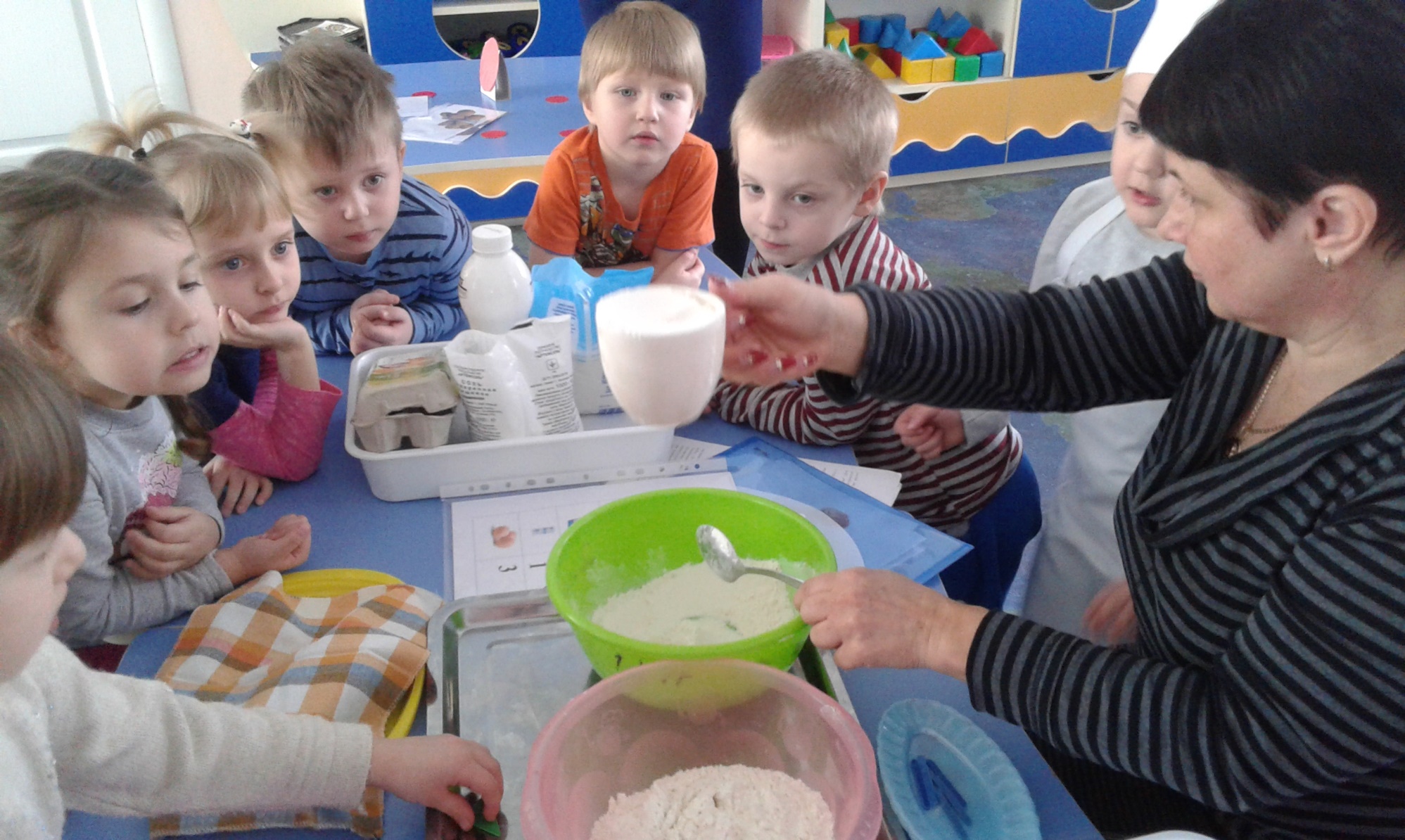 Дякуємо за увагу!
Творчого
                   натхнення!!!